Strategi dan Kebijakan Teknologi Informasi
Definisi Strategi
Strategi adalah pola tindakan utama yang dipilih untuk mewujudkan visi perusahaan, melalui misi.
Definisi strategi yang pertama yang dikemukakan oleh Chandler menyebutkan bahwa, “Strategi adalah tujuan jangka panjang dari suatu perusahaan, serta pendayagunaan dan alokasi semua sumber daya yang penting untuk mencapai tujuan tersebut”. Dilain pihak, strategi dirumuskan untuk menggalang berbagai sumber daya perusahaan dan mengarahkannya ke pencapaian visi perusahaan. Tanpa strategi yang tepat, sumber daya perusahaan akan terhambur konsumsinya, sehingga akan berakibat pada kegagalan perusahaan dalam mewujudkan visinya.
Strategi perusahaan berbasis sistem informasi perlu dibuat karena sumber daya yang dimiliki perusahaan sangat terbatas, sehingga harus dimanfaatkan secara optimal. Strategi ini juga digunakan untuk meningkatkan daya saing atau kinerja perusahaan karena para kompetitor memiliki sumberdaya teknologi yang sama dan memastikan bahwa aset teknologi informasi dapat dimanfaatkan secara langsung maupun tidak langsung dalam meningkatkan profitabilitas perusahaan, baik berupa peningkatan pendapatan mapun pengurangan biaya.
Menurut O’Brien (2005), peran strategis sistem informasi dalam organisasi adalah memperbaiki efisiensi operasi, meningkatkan inovasi organisasi dan membangun sumber daya informasi yang strategis. Ketiga peran strategis ini dapat mendukung organisasi dalam meningkatkan keunggulan kompetitif dalam bersaing. Dalam sebuah organisasi non-profit, peran strategis yang dimaksud adalah meningkatkan efisiensi dalam pelaksanaan pekerjaan dan meningkatkan kinerja dalam melakukan aktivitas pelayanan.
Sistem informasi yang diaplikasikan oleh perusahaan untuk menunjang strateginya dapat pula digunakan untuk melihat kecenderungan tren bisnis di masa depan. Dengan adanya sistem informasi, maka perusahaan dapat mengantisipasi perubahan-perubahan yang mungkin terjadi dalam jangka pendek, menengah, maupun panjang karena adanya perubahan orientasi bisnis. Disamping itu, sistem informasi yang unggul akan menciptakan barriers to entry pada kompetitor karena adanya kerumitan teknologi untuk memasuki persaingan pasar.
Dari sisi internal perusahaan, penggunaan sistem informasi bukan saja akan meningkatkan kualitas serta kecepatan informasi yang dihasilkan bagi manajemen, tetapi juga dapat menciptakan suatu sistem informasi manajemen yang mampu meningkatkan integrasi di bidang informasi dan operasi diantara berbagai pihak yang ada di perusahaan. Sistem ini dapat berjalan dengan baik apabila semua proses didukung dengan teknologi yang tinggi, sumberdaya yang berkualitas, dan yang paling penting adalah komitmen perusahaan
Sistem informasi secara umum memiliki beberapa peranan dalam perusahaan, diantaranya sebagai berikut.
1.      Minimize Risk
	Setiap bisnis memiliki resiko, terutama berkaitan dengan faktor-faktor keuangan. Pada umumnya resiko berasal 	dari ketidakpastian dalam berbagai hal dan aspek-aspek eksternal lain yang berada diuar kontrol perusahaan. Saat 	ini berbagai jenis aplikasi telah tersedia untuk mengurangi resiko-resiko yang kerap diahadapi oleh bisnis, seperti 	forecasting, financial advisory, planning expert, dan lain-lain. Selain itu, kehadiran teknologi informasi merupakan 	sarana bagi manajemen dalam mengelola resiko yang dihadapi.
2.      Reduce Cost
	Peran teknologi informasi sebagai katalisator dalam berbagai usaha pengurangan biaya operasional perusahaan 	akan berpengaruh terhadap profitabilitas perusahaan. Terdapat empat cara untuk mengurangi biaya operasional 	melalui penerapan sistem informasi, yakni eliminasi proses yang dirasa tidak perlu, simplifikasi proses, integrasi 	proses sehingga lebih cepat dan praktis, serta otomatisasi proses.
3.      Added Value
	Teknologi informasi dapat menciptakan value bagi pelanggan perusahaan. Penciptaan value ini tidak sekedar 	untuk memuaskan pelanggan, tetapi juga untuk menciptakan loyalitas pelanggan dalam jangka panjang.
4.      Create New Realities
	Pesatnya teknologi internet menghasilkan suatu arena bersaing baru bagi perusahaan di dunia maya. Hal ini 	ditunjukkan dengan maraknya penggunaan e-commerce, e-loyalty, e-customer, dan lain-lain dalam menanggapi 	mekanisme bisnis di era globalisasi informasi.
Perencanaan strategis sistem informasi diperlukan agar sebuah organisasi dapat mengenali target terbaik untuk melakukan pembelian dan penerapan sistem informasi manajemen, serta memaksimalkan hasil investasi dari teknologi informasi. Sebuah sistem informasi yang baik akan membantu sebuah organisasi dalam pengambilan keputusan untuk merealisasikan rencana bisnisnya. Dengan demikian, penerapan teknologi informasi untuk menentukan strategi perusahaan adalah salah satu cara yang paling efektif dalam untuk meningkatkan performa bisnis. Strategi sistem informasi dipengaruhi oleh strategi-strategi lain yang diterapkan perusahaan dan selalu memiliki konsekuensi.
Tantangan Implementasi
1. Pengguna tidak mengetahui kemampuan teknologi yang dapat digunakan untuk membantu proses bisnis yang dikerjakannya setiap hari, dan pada tahap analisa developer juga tidak mengetahui benar-benar proses bisnis yang berlangsung atau juga karena standard dari developer yang kurang dalam membuat program sehingga program yang dihasilkan adalah program yang baik dari kacamata developer bukan dari kedua belah pihak. Karena ketidak tahuan pengguna maka masalah ini bisa diabaikan dimana pengguna juga tidak keberatan dengan program yang diberikan untuk digunakan.
2. Kedua belah pihak tidak memahami asumsi dan ketergantungan yang ada dalam system dan bisnis proses, sehingga pada tahap implementasi jika ada bagian dari proses bisnis yang belum di cover oleh system dan kemudian dibuatkan fungsi baru yang ternyata menimbulkan masalah, dan penyelesaian masalah menimbulkan masalah baru seperti melakukan tambal sulam yang berakibat pada benang kusut akan membuat suatu aplikasi yang tidak dapat di andalkan. Dan aplikasi hanya dibuat sebagai program untuk melakukan entry data.
Dalam implementasi system terintegrasi, dimana pengguna tidak dapat menjadikan implementasi sebagai prioritas pertama, dimana pengguna yang sudah disibukkan dengan kegiatan operasional akan berpura-pura menyetujui, menjalankan dan mengikutinya tetapi pada kenyataannya semuanya tidak berjalan sesuai dengan harapan.
3. Dalam implementasi system terintegrasi, dimana pengguna tidak dapat menjadikan implementasi sebagai prioritas pertama, dimana pengguna yang sudah disibukkan dengan kegiatan operasional akan berpura-pura menyetujui, menjalankan dan mengikutinya tetapi pada kenyataannya semuanya tidak berjalan sesuai dengan harapan.
Alasan mengapa sistem informasi menjadi tantangan manajemen adalah karena keamanan sistem informasi memerlukan sumber organisasi dan manajemen seperti bermacam teknologi. Menyusun kerangka yang baik untuk keamanan dan kontrol meminta keahlian dalam mengimbangi risiko, reward, dan kapabilitas operasional perusahaan.
Tantangan Manajemen
1.   Tantangan investasi sistem informasi
	Pentingnya sistem informasi sebagai investasi 	yang 	memproduksi nilai bagi perusahaan. 	Ditunjukkan pula bahwa tidak semua 	perusahaan 	menyadari nilai yang kembali 	(good return) dari 	investasi sistem informasi 	tersebut. Ternyata salah satu tantangan yang 	paling besar yang dihadapi manajer masa kini 	adalah jaminan bahwa perusahaan mereka 	benar-benar mendapatkan good return dari biaya 	yang mereka keluarkan untuk sistem informasi.
2. Tantangan stratejik bisnis
	- Selain investasi TI yang berat, banyak organisasi tidak menyadari 		nilai bisnis yang penting dari sistem mereka, karena mereka kurang 	atau gagal untuk menghargai aset komplemen yang diperlukan agar 	dapat menggunakan aset teknologi mereka untuk bekerja.
	- Kekuatan dari komputer hardware dan software tumbuh lebih 	cepat dari kemampuan organisasi untuk mengaplikasikan dan 	menggunakan teknologi.
	- Untuk mendapatkan keuntungan sepenuhnya dari TI, menyadarai 	produktivitas yang asli, dan agar berdaya saing serta efektif, maka 	organisasi perlu melakukan desain ulang. Merekan harus membuat 	perubahan fundamental dan perilaku pengelolaan (manajer), 	membangun model bisnis, menghilangkangkan peraturan krja yang 	kadaluwarsa, mengeliminasi proses bisnis dan struktur organisasi 	yang modelnya tidak efisien.
3. Tantangan globalisasi
	- Pertumbuhan yang cepat dalam perdagangan 	internasional dan timbulnya ekonomi global 	memerlukan sistem informasi yang mendukung 	produksi dan menjual produk di berbagai negara yang 	berbeda.
	- Untuk membangun sistem informasi yang 	multinasional dan terintegrasi, maka bisnis harus 	membangun standar global hardware, software dan 	komunikasi, menciptakan akuntansi dan struktur 	laporan yang antar budaya serta mendesain proses 	bisnis transnasional.
4. Tantangan infrastruktur teknologi informasi
	- Banyak perusahaan yang dibebani dengan 	program TI yang mahal, sistem informasi yang 	kompleks dan rapuh, serta tindakan mereka 	yang merupakan hambatan bagi strategi dan 	pelaksanaan bisnisnya.
	- Untuk membangun infrastruktur TI baru 	merupakan tugas berat yang khusus, banyak 	perusahaan yang berjuang mengintegrasikan 	pulau teknologi dan sistem informasi mereka.
5. Tantangan tanggungjawab dan pengawasan: etika dan 	pengawasan.
	- Meskipun sistem informasi memberikan keuntungan dan 	efisiensi yang besar, mereka juga menciptakan masalah dan 	tantangan sosial dan etis baru, seperti ancaman ke 	individual privacy dan hak kepemilikan intelektual, masalah 	kesehatan yang berhubungan dengan komputer, kejahatan 	komputer dan eliminasi pekerjaan.
	- Tantangan besar dari pengelolaan (manajer) adalah 	membuat keputusan terinformasi yang sensitif sampai ke 	konsekuensi negatif dari sistem informasi sampai ke yang 	negatif.
Perencanaan Bisnis/TI
Proses perencanaan bisnis/TI memiliki tiga komponen utama :
Pengembangan strategi. Mengembangkan berbagai strategi bisnis yang mendukung visi bisnis perusahaan. Contohnya menggunakan teknologi informasi untuk membuat sistem e –business inovatif yang berfokus pada nilai pelanggan dan bisnis.
Manajemen sumber daya. Mengembangkan berbagai rencana strategi untuk mengelola atau melakukan outsourching atas sumber daya TI perusahaan, termasuk personel SI, hardware, software, data, dan sumber daya jaringan.
Arsitektur teknologi. Membuat pilihan TI strategis yang mencerminkan arsitektur teknologi informasi yang disesain untuk mendukung usaha bisnis / TI perusahaan.
Hubungan Strategi Bisnis, Strategi SI & TI (Ward & Peppar)
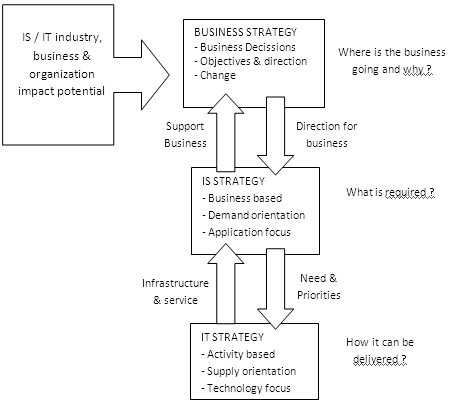 Model Penyusunan Strategi SI dan TI
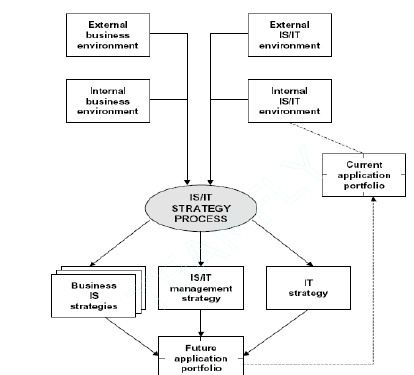 Integrated Business Strategy Framework
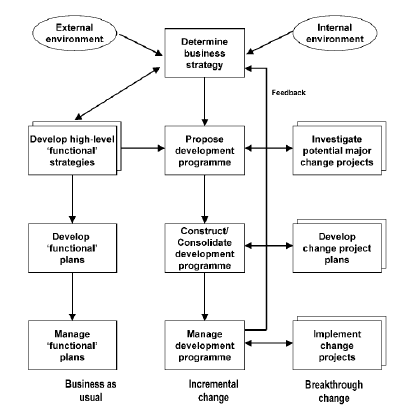 Teknik Pengidentifikasian Kebutuhan SI
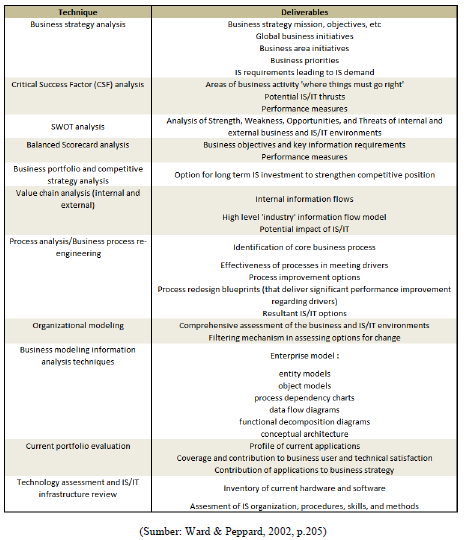